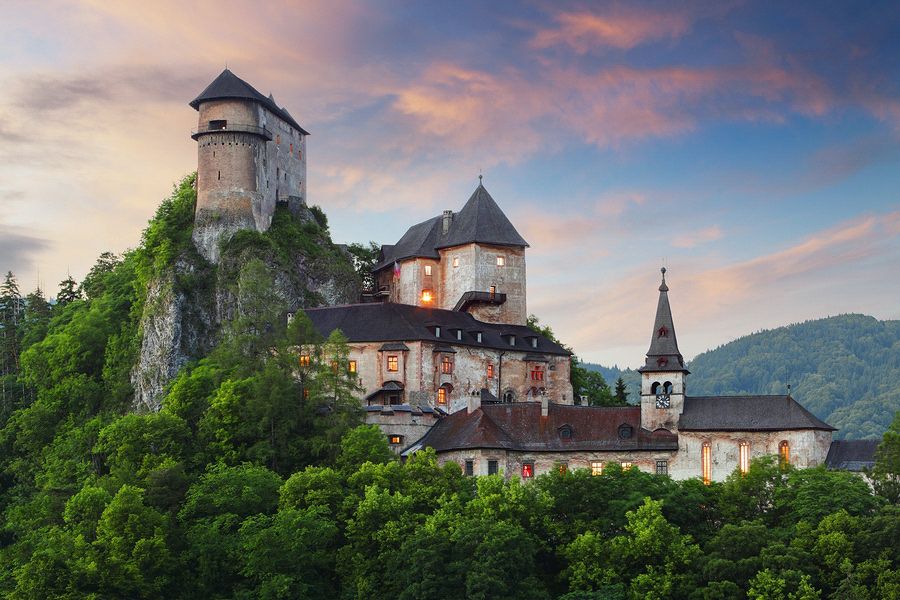 Orava Castle
Your text here
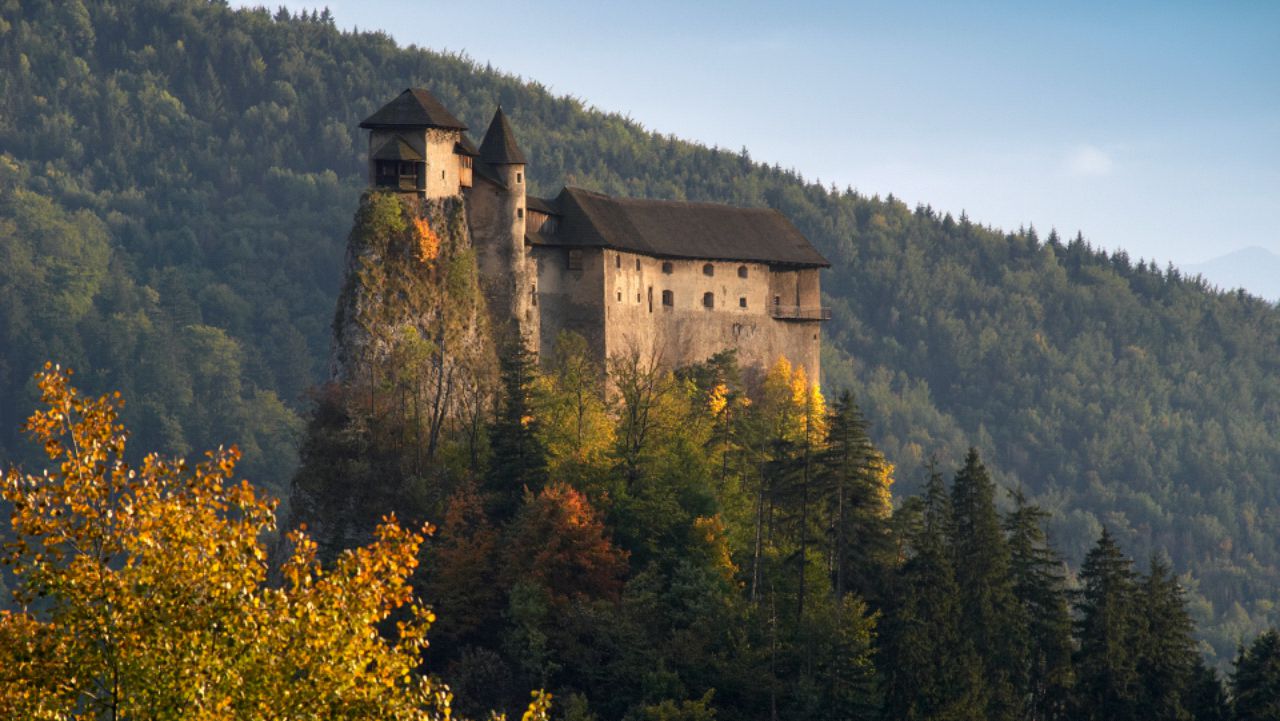 History
Orava Castle, is situated on a high rock above Orava river in the village of Oravský Podzámok, Slovakia. It is considered to be one of the most beautiful castles in Slovakia. The castle was built in the Kingdom of Hungary in the thirteenth century. Many scenes of the 1922 film Nosferatu were filmed here, although until recently it was thought to have been shot in Transylvania.
The greatest catastrophe affected the castle in 1800, when a gigantic fire destroyed all the wooden parts of the castle. Some objects from the Lower Castle were recovered after the fire because they had been covered by the shingles. However, the objects from the Middle and Upper Castle were not reconstructed until 1861.
The greatest catastrophe affected the castle in 1800, when a gigantic fire destroyed all the wooden parts of the castle. Some objects from the Lower Castle were recovered after the fire because they had been covered by the shingles. However, the objects from the Middle and Upper Castle were not reconstructed until 1861.
The greatest catastrophe affected the castle in 1800, when a gigantic fire destroyed all the wooden parts of the castle. Some objects from the Lower Castle were recovered after the fire because they had been covered by the shingles. However, the objects from the Middle and Upper Castle were not reconstructed until 1861.
The greatest catastrophe affected the castle in 1800, when a gigantic fire destroyed all the wooden parts of the castle. Some objects from the Lower Castle were recovered after the fire because they had been covered by the shingles. However, the objects from the Middle and Upper Castle were not reconstructed until 1861.
The greatest catastrophe affected the castle in 1800, when a gigantic fire destroyed all the wooden parts of the castle. Some objects from the Lower Castle were recovered after the fire because they had been covered by the shingles. However, the objects from the Middle and Upper Castle were not reconstructed until 1861.
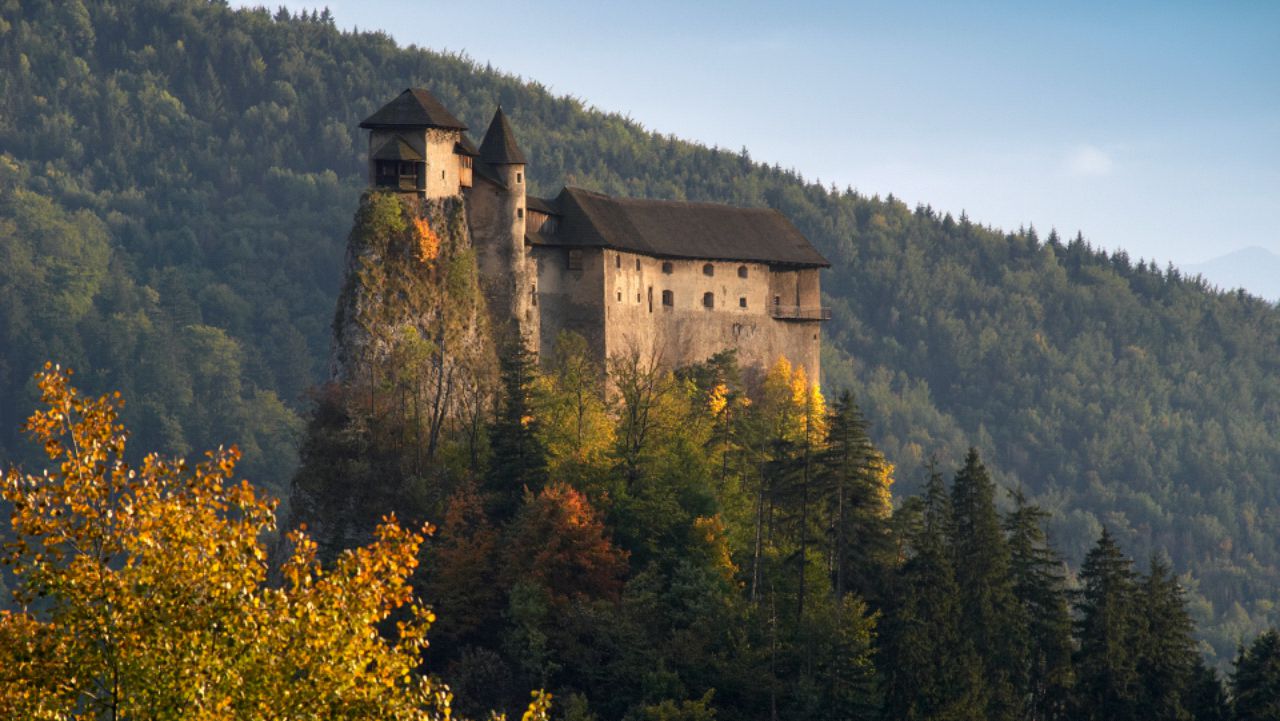 Fire
The greatest catastrophe affected the castle in 1800, when a gigantic fire destroyed all the wooden parts of the castle. Some objects from the Lower Castle were recovered after the fire because they had been covered by the shingles.  However, the objects from the Middle and Upper Castle were not reconstructed until 1861.
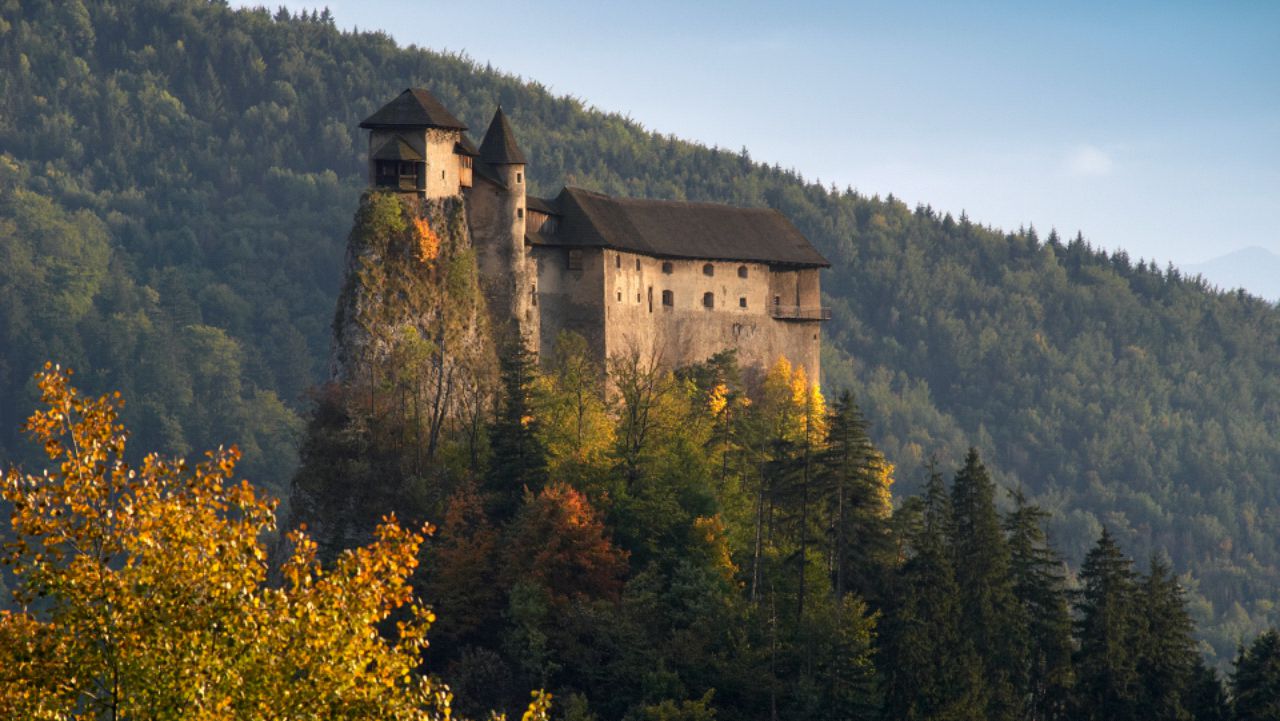 Photos of the Castle
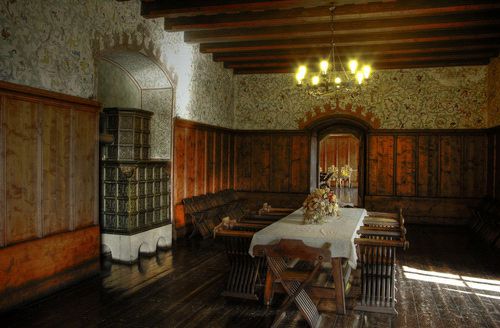 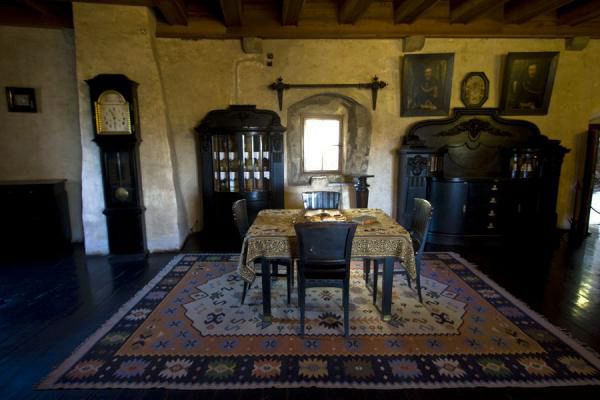 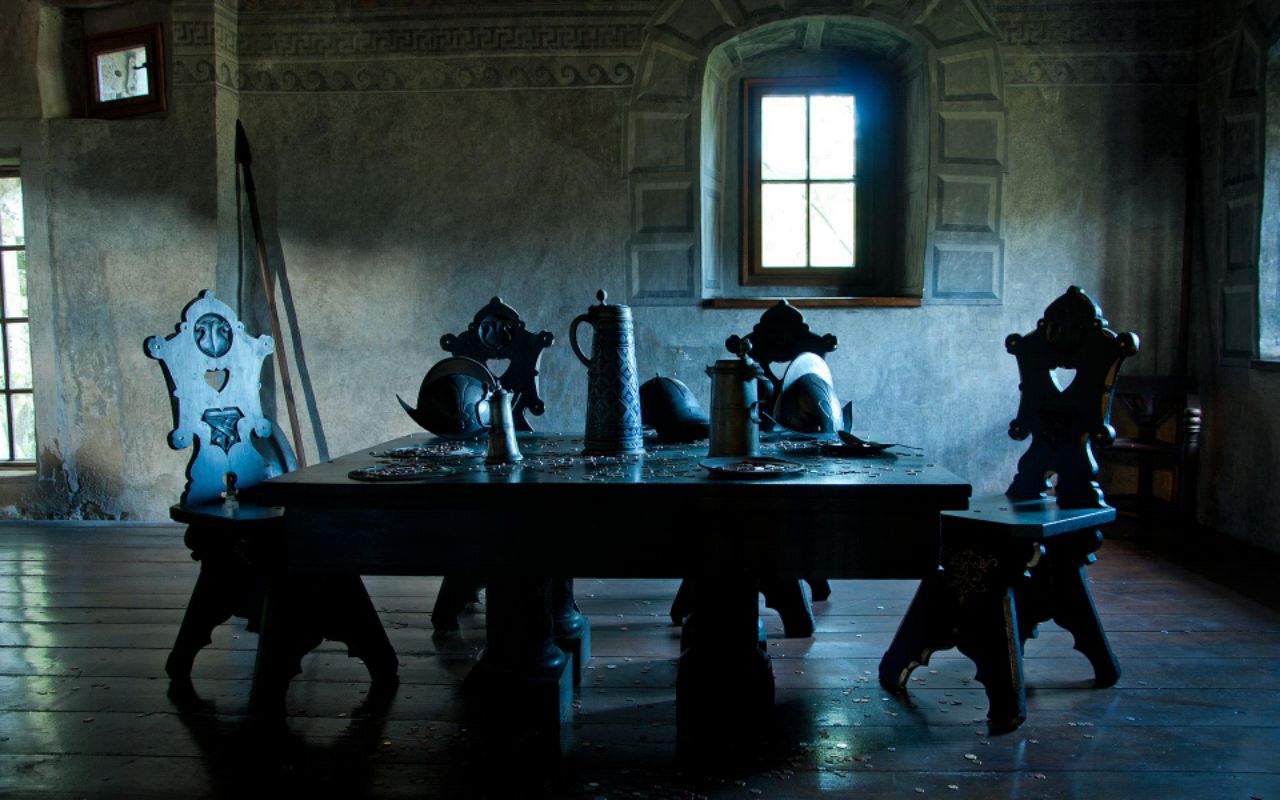 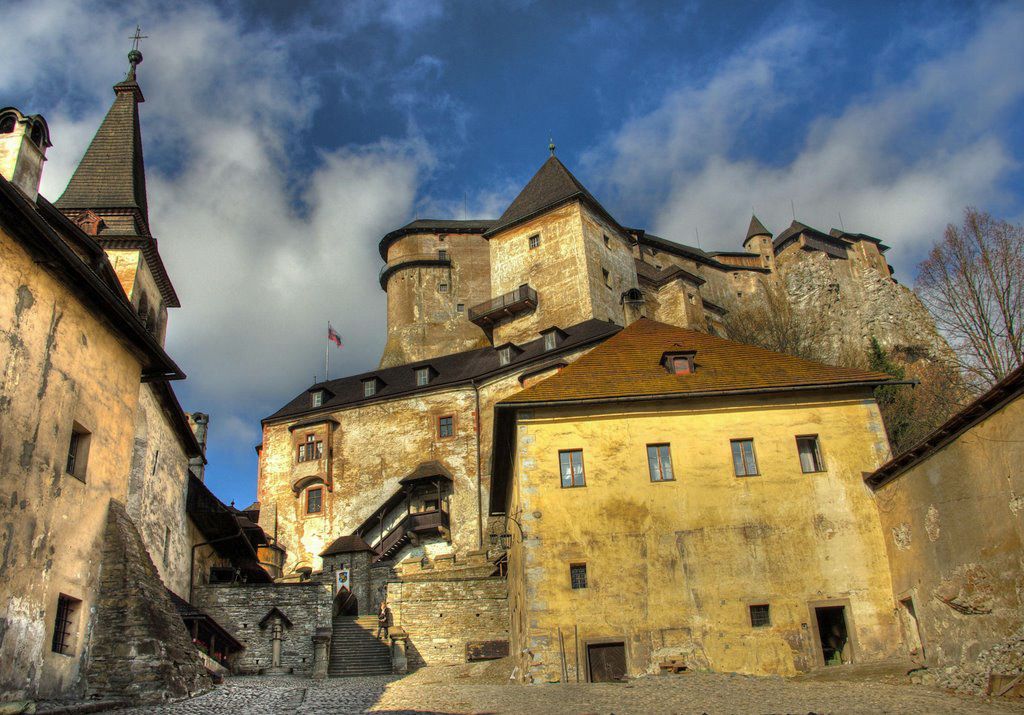